« Los Luchadores »
Trabajo de Juan
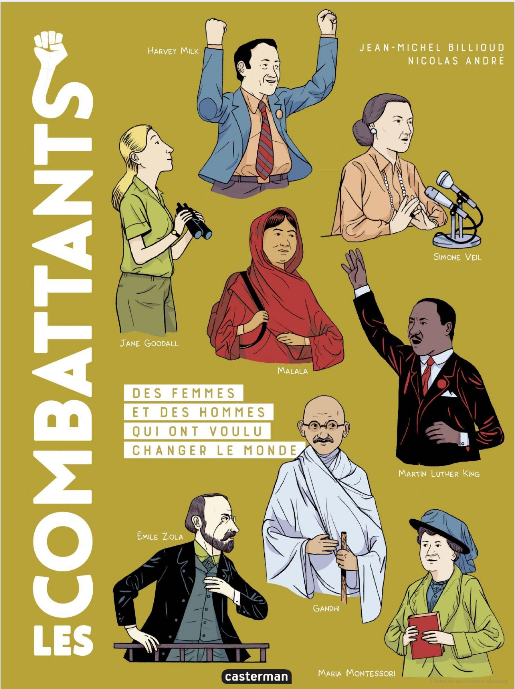 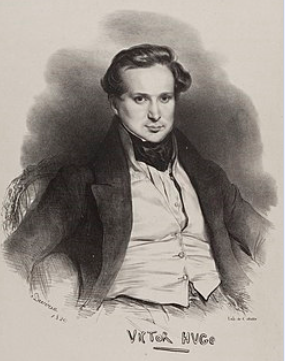 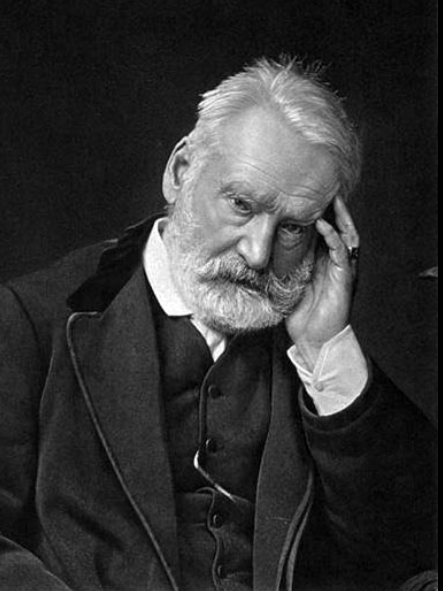 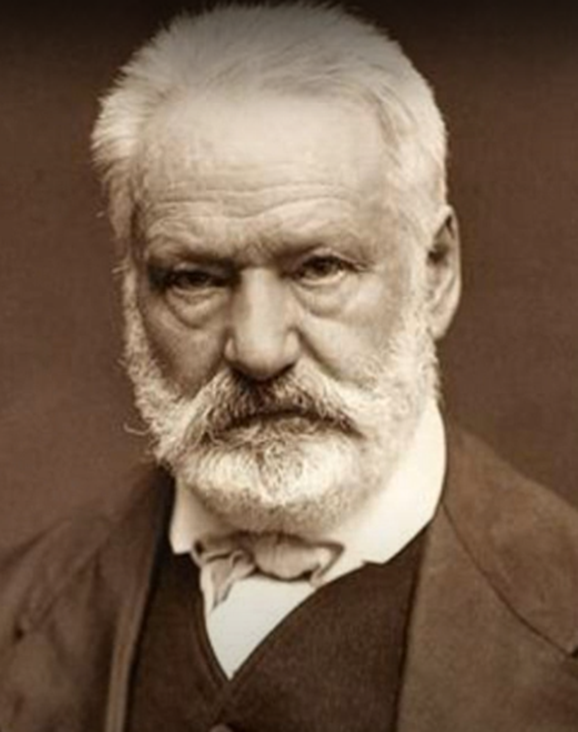 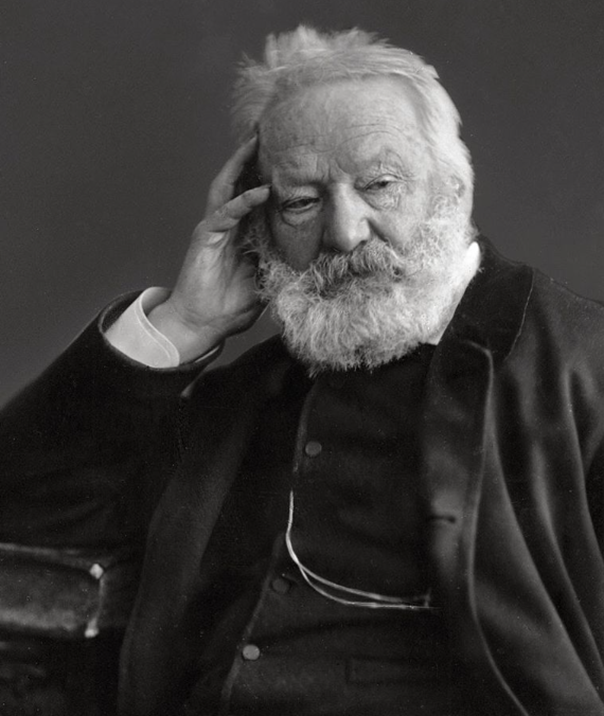 Victor Hugo (1802- 1885)
Victor Hugo (1802- 1885)
es un poeta, novelista y dramaturgo francés 

considerado uno de los más importantes escritores de la literatura francesa 

también es una personalidad política y un intelectual del siglo XIX
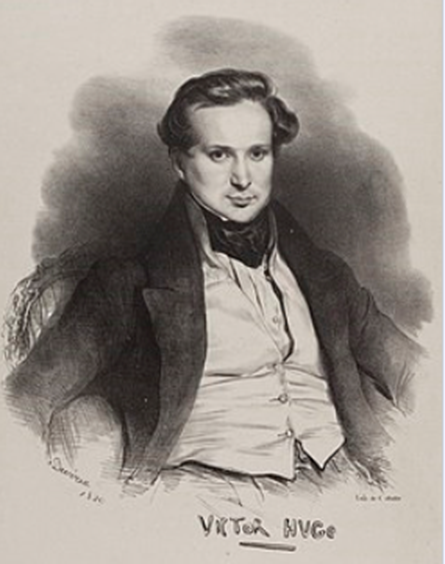 [Speaker Notes: Victor Marie Hugo (1802- 1885) est un poète, romancier et dramaturge français 
considéré comme l’un des plus importants écrivains de la littérature française. 
Il est aussi une personnalité politique et un intellectuel engagé du XIXe siècle.]
Victor Hugo y la lucha por la justicia
Victor Hugo siempre ha denunciado las injusticias y ha luchado contra la pena de muerte

En  1839, Víctor Hugo aprovecha su fama en favor de un condenado a muerte. Él Intercede con el rey Luis Felipe.

En 1848, Hugo y otros parlamentarios proponen una ley para la abolición total de la pena capital
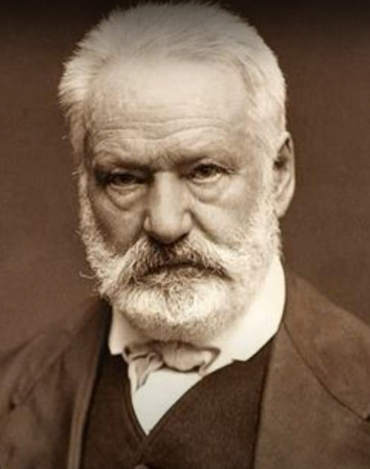 [Speaker Notes: VICTOR HUGO et LA LUTTE POUR LA JUSTICE

Victor Hugo a toujours dénoncé les injustices
et il a lutter contre la peine de mort

En 1839, Victor Hugo utilize sa célébrité en faveur d’un condamné à mort
Il intercede auprès du roi Louis-Philippe

En 1848, Hugo et d’autres parlementaires proposent une loi pour l’abolition totale de la peine capitale.]
Victor Hugo escribió las novelas
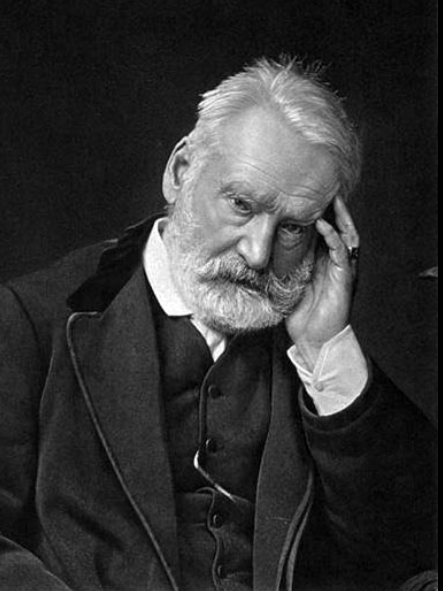 Notre-Dame de Paris
Los Miserables
El Último Día de un Condenado
El hombre que se ríe
Noventa y tres
Los Trabajadores del Mar
Claude Gueux
[Speaker Notes: Victor Marie Hugo a écrit les romans :
Notre-Dame de Paris
Les Misérables
Le Dernier Jour d'un Condamné
L'homme qui rit
Quatrevingt-Treize
Les Travailleurs de La Mer
Claude Gueux]
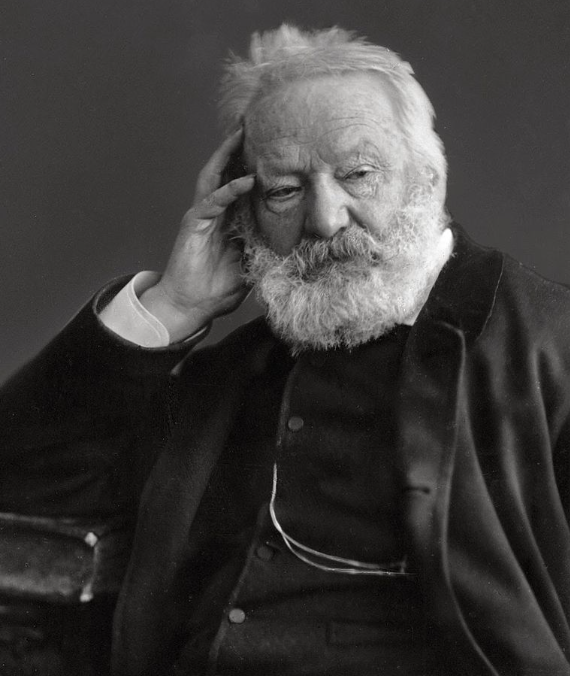 “La pena de muerte es el signo especial y eterno de la barbarie”
Victor Hugo (1802- 1885)
[Speaker Notes: « le peine de mort est le signe spécial et éternel de la barbarie »]
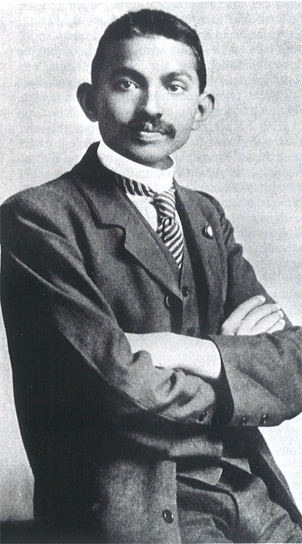 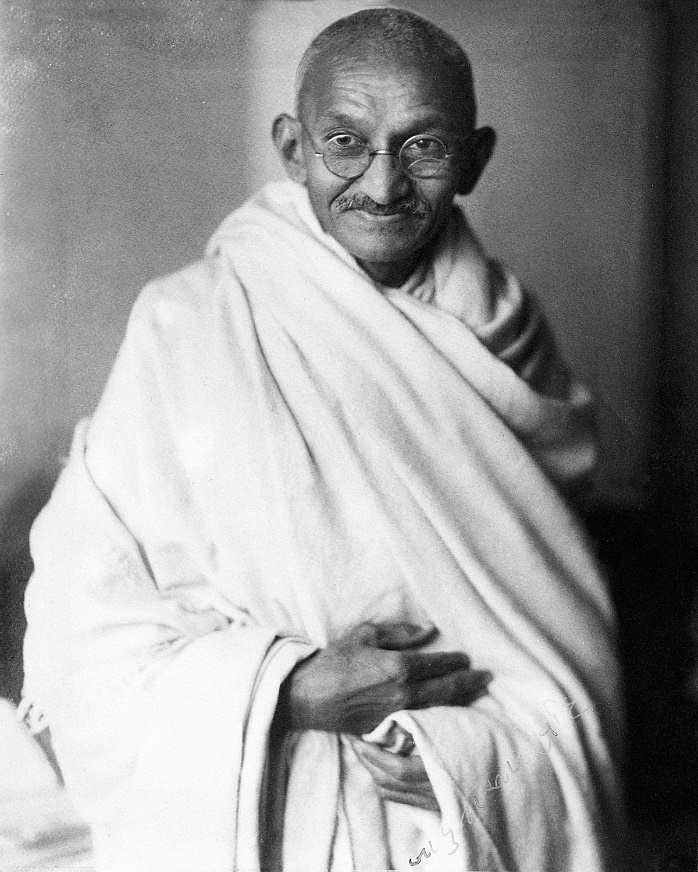 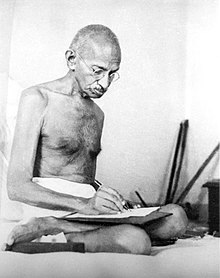 Gandhi (1869-1948)
Monhandas Gandhi (1869-1948)
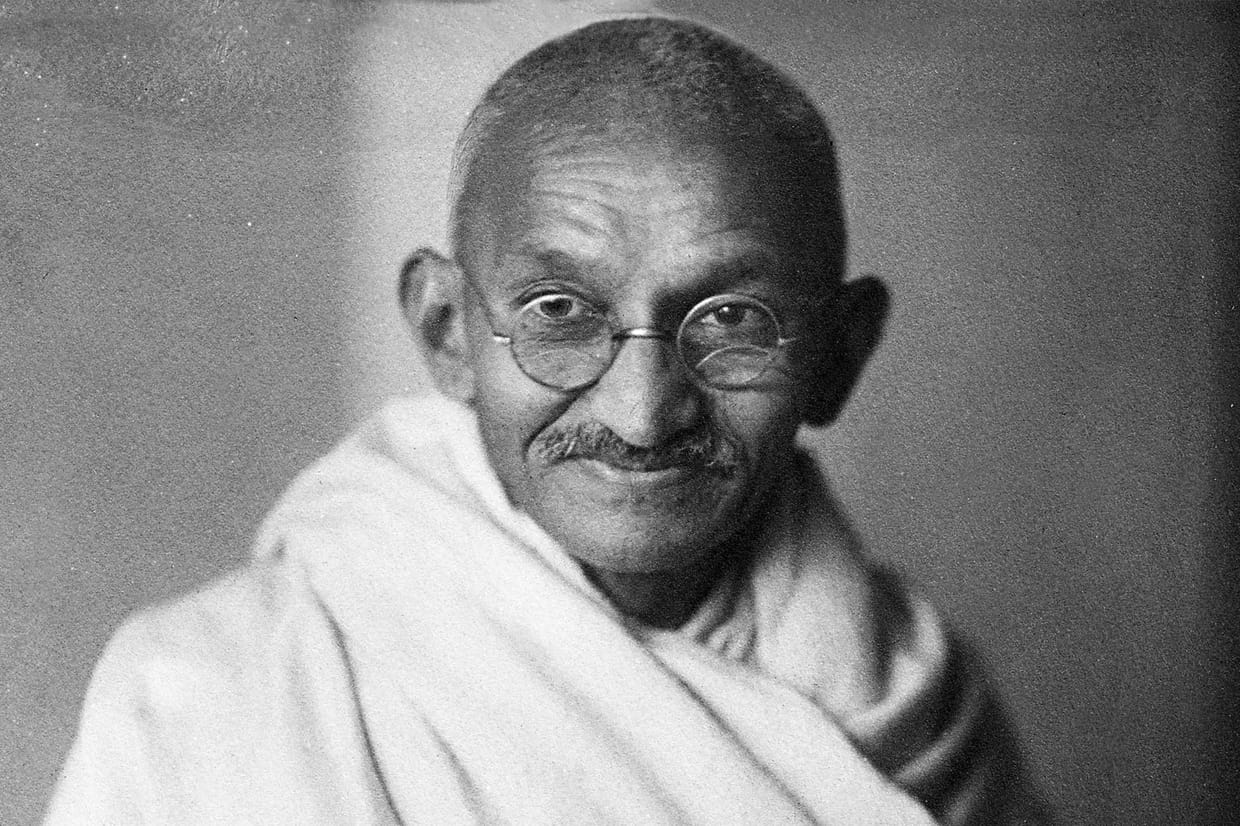 Es apodado «el Mahatma», «que tiene un alma grande» 
filósofo y político indio
Nació el 2 de octubre de 1869 en Porbandar (Gujarat, India) en una familia acomodada de la India

Es un modelo para muchas personas por su resistencia no violenta y su pensamiento
[Speaker Notes: Il est surnommé « le Mahatma », « qui a une grande âme »
est un philosophe et homme politique indien

Il est né le 2 octobre 1869 à Porbandar (Gujarat, Inde) dans une famille aisée de l'Inde

Il est un modèle pour de nombreuses personnes par sa résistance non-violente et sa pensée]
Gandhi, toda su vida lucha por
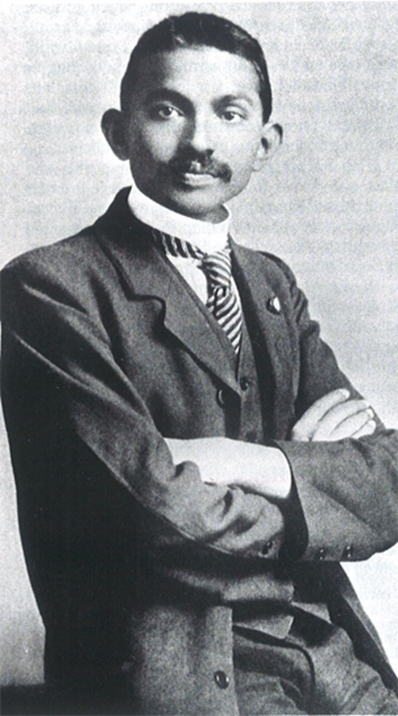 los pobres y la emancipación de las mujeres

la paz entre las comunidades religiosas 

contra el sistema de castas que da origen a las desigualdades sociales entre los indios

       … pero su mayor batalla es la     
       independencia de su país
[Speaker Notes: Gandhi, toute sa vie il se bat pour :
- les pauvres, l'émancipation des femmes, 
- la paix entre les communautés religieuses 
- contre le système des castes à l’origine des inégalités sociales entre les Indiens
- Mais son plus grand combat est celui qu’il va mener pour l’indépendance de son pays]
Gandhi … Padre de la Nación
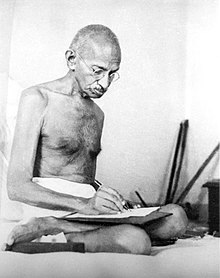 Gandhi fue reconocido como el Padre de la Nación en la India y su cumpleaños, el 2 de octubre 

conmemorado como el Gandhi Jayanti, es un día festivo indio 

murió asesinado el 30 de enero de 1948 en Delhi (India).
[Speaker Notes: Gandhi a été reconnu comme le Père de la Nation en Inde et son anniversaire, le 2 octobre, 

commémoré comme le Gandhi Jayanti, est un jour férié indien.

Il est mort assassiné le 30 janvier 1948 à Delhi (Inde).]
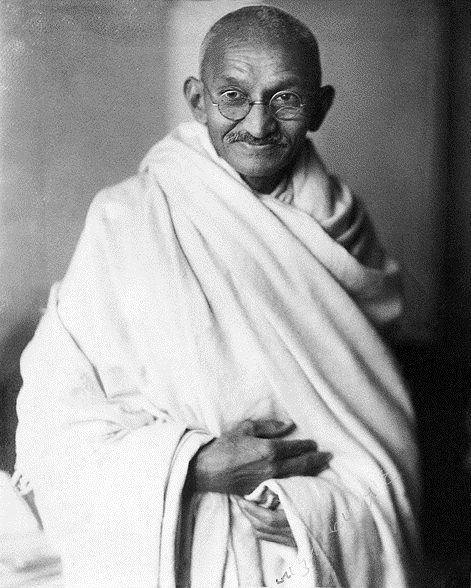 “Hay muchas causas por las que estoy dispuesto a morir, pero ninguna por las que estoy dispuesto a matar ”
Gandhi (1869-1948)
[Speaker Notes: « Il y a beaucoup de causes pour lesquelles je suis prêt à mourir, mais aucune pour laquelle je suis prêt à tuer»]
Gracias por su atención !!!
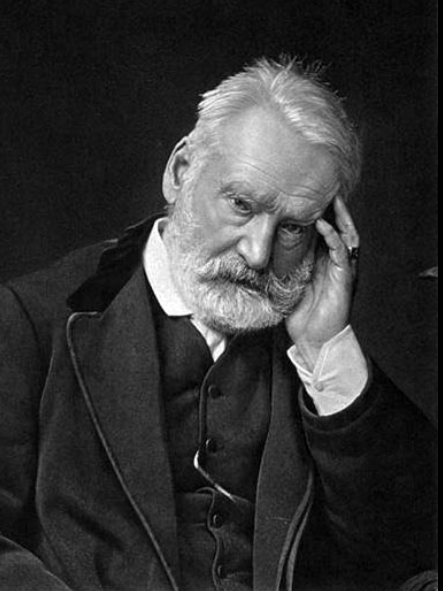 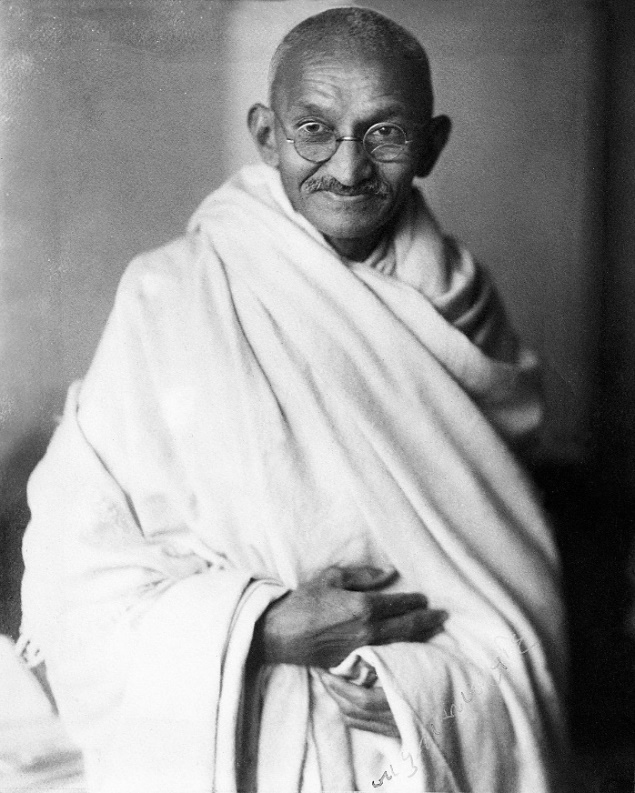 Victor Hugo
Gandhi
(1869-1948)
(1802- 1885)
[Speaker Notes: « Il y a beaucoup de causes pour lesquelles je suis prêt à mourir, mais aucune pour laquelle je suis prêt à tuer»]
FIN DE LA EXPOSICIóNGRACIAS POR VUESTRA ATENCIóN